Група „Врабче“2023 -2024учебна година
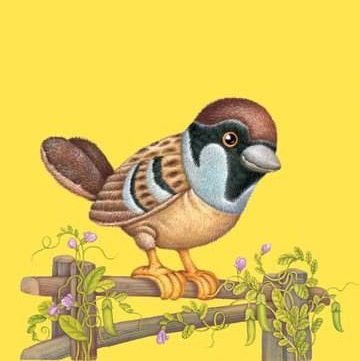 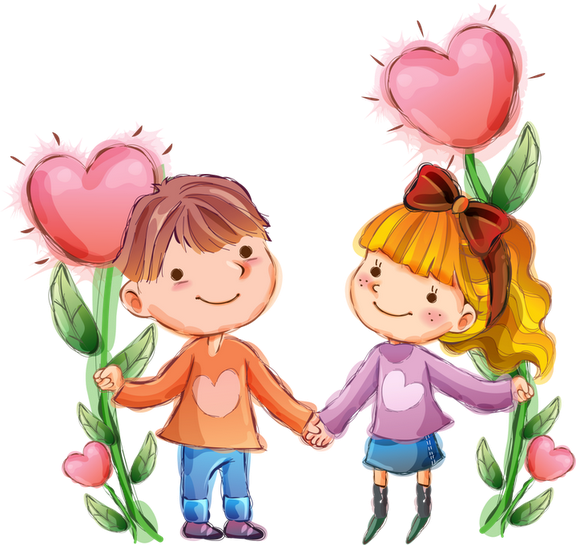 ДГ  „Еделвайс“ 
гр. Кюстендил
Ул. „Г. Бенковски“ №10
Тел 35978552071
Е-mail : dg_edelvais@abv.bg
www.dg-edelvais.com
Група  „Врабче “се посещава от 23 деца -  9 от тях - III група и  14 - IV група10 момичета и 13 момчета
„Ако мислиш за 1 година напред – посей ориз.
Ако мислиш за 10 години напред – посади дърво.
Ако мислиш за 100 години напред – образовай децата си!“
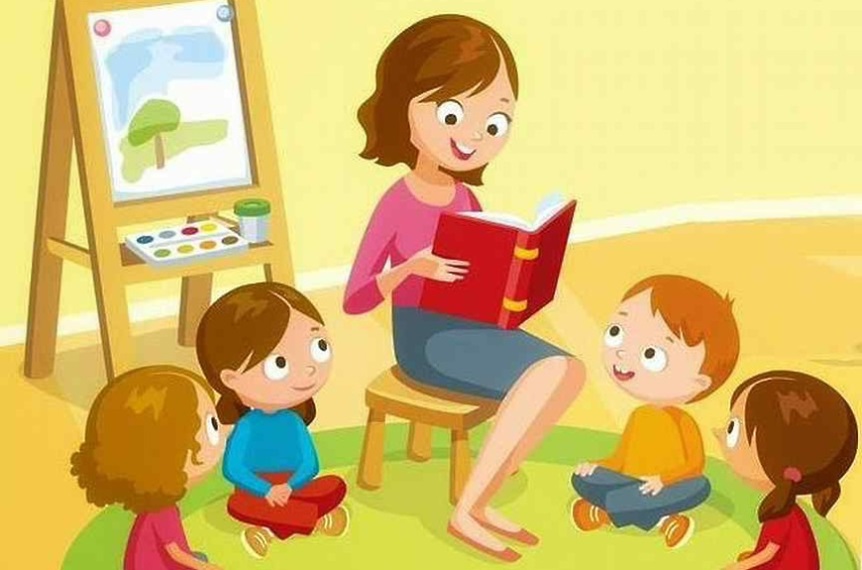 За възпитанието и обучението на децата се грижи  екип :
Елка Которанска  – старши учител
Анита Стефанова   - учител
Горица Николова – помощник възпитател
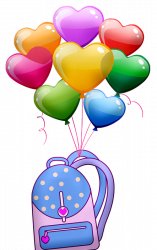 Правила на група “Врабче”
Седмично разпределение на педагогическите ситуации – 4 възрастова група
ДНЕВЕН РЕЖИМ
Седмично разпределение на педагогическите ситуации – 3 възрастова  група
• Щастливи, добре възпитани, мислещи и образовани  малчугани.
  • Талантливи и любознателни деца.
  • Родители отворени към нов поглед в развитието на детето .
  • Креативно обучение,  развиващо най-важните личностни качества .
       Това е група “ВРАБЧЕ”
Успешна учебна година!
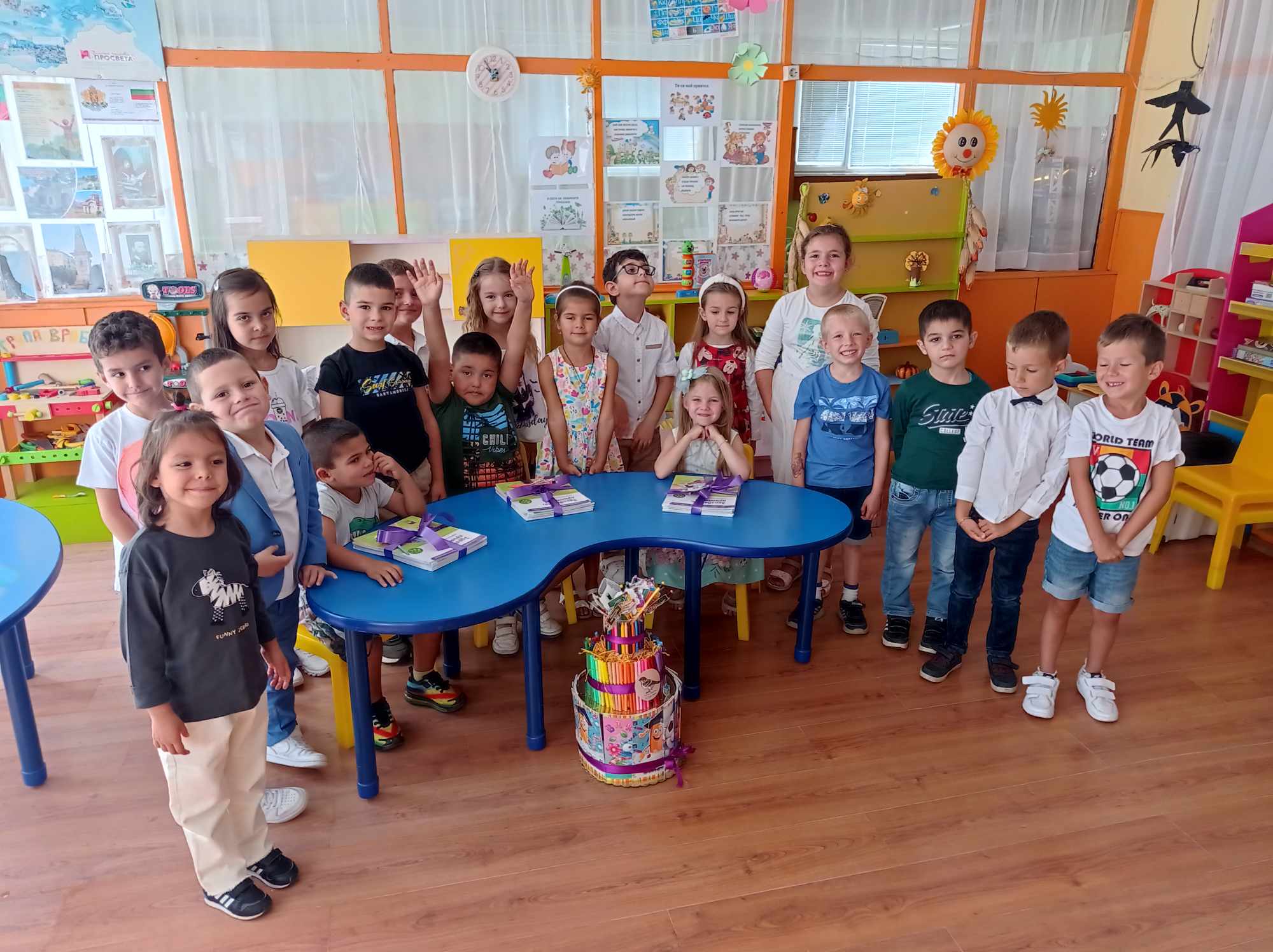 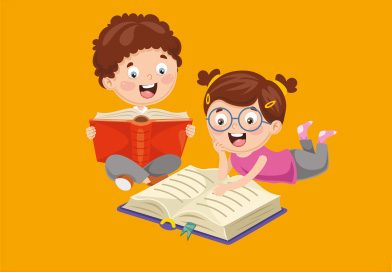 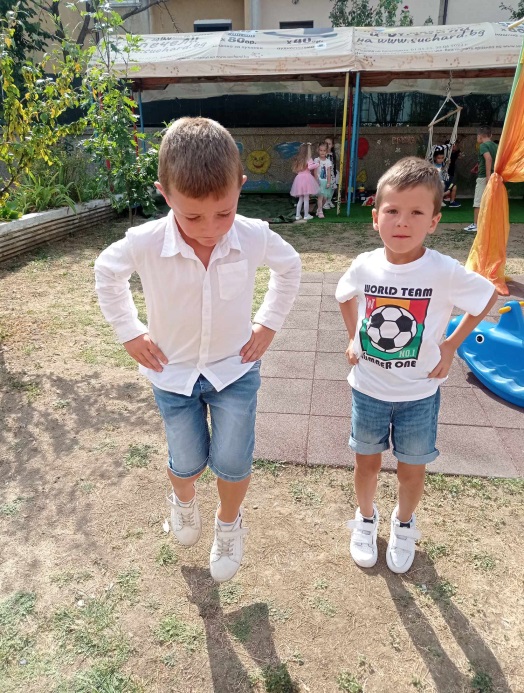 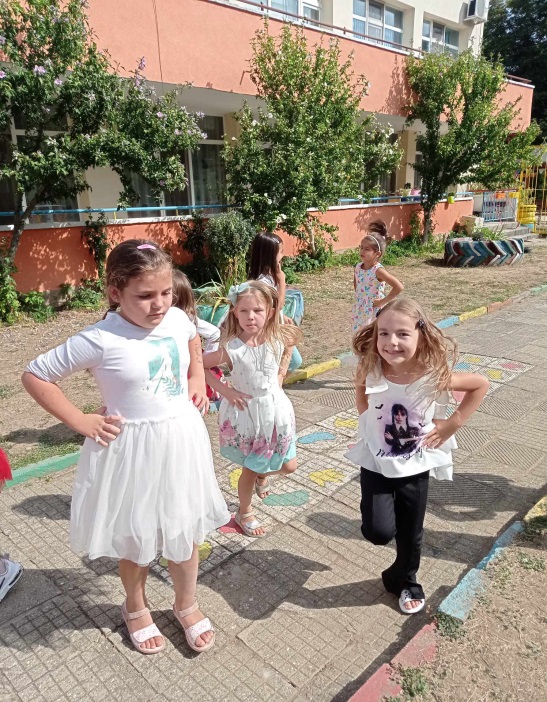 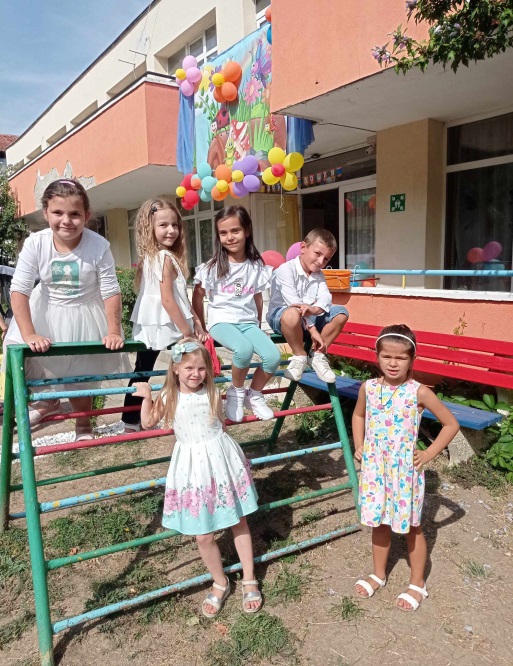 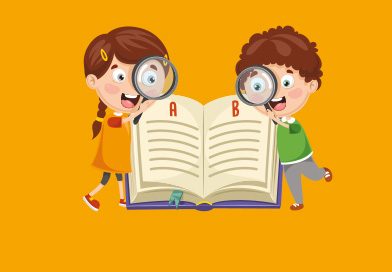